MANAGEMENT OF SHOULDER IMPINGEMENT
Dr. Sanket Mungikar 
Dept. Of Musculoskeletal Physiotherapy
MGM Institute Of Physiotherapy
Chh.Sambhajinagar
INTRODUCTION
Shoulder impingement is a clinical syndrome in which soft tissues become painfully entrapped in the area of the shoulder joint.
Shoulder impingement syndrome is a syndrome involving tendonitis (inflammation of tendons) of the rotator cuff muscles as they pass through the subacromial space, the passage beneath the acromion. 
It is particularly associated with tendonitis of the supraspinatus muscle. 
 Of all the shoulder disorders, shoulder impingement syndrome (SIS) is the most commonly reported, accounting for 44–65% of all shoulder pain complaints.
Shoulder impingement syndrome can be described according to either the location of the impingement, characterized as external or internal and/or the underlying cause of the impingement, referred to as primary or secondary impingement.
External, or subacromial impingement, results from a mechanical or physical encroachment of the soft tissue located within the subacromial space.
Internal impingement results when the tendons of the rotator cuff (supraspinatus and infraspinatus tendons) encroach between the humeral head and glenoid rim.
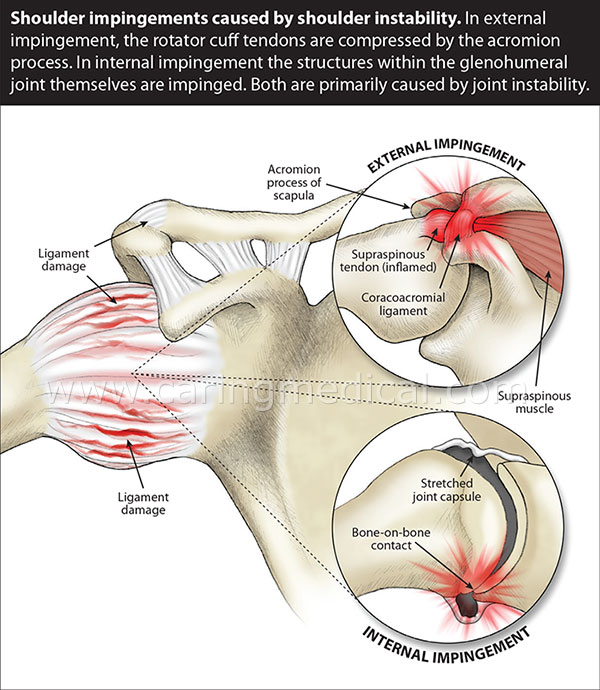 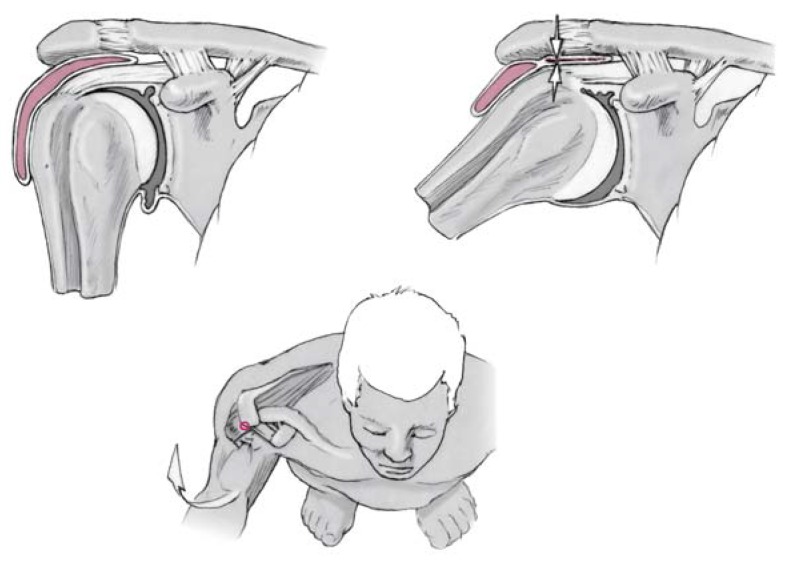 Anatomical overview of the shoulder (left, above), showing the mechanism of subacromial impingement with painful entrapment of soft tissues (arrows, right, above) on elevation of the arm, due to pathological contact of the humeral head with the roof of the shoulder joint, particularly the anterolateral portion of the acromion (below).
In primary impingement, there is a structural narrowing of the subacromial space. 
Secondary shoulder impingement syndrome is characterized by normal anatomy at rest and onset of impingement during shoulder motion, likely secondary to rotator cuff weakness, permitting uncontrolled cranial translation of the humeral head. 
Another potential cause of secondary impingement syndrome is a weakness of the trapezius and serratus anterior muscles, limiting the external rotation and rise of the scapula with the abduction of the upper extremity, further narrowing the subacromial space.
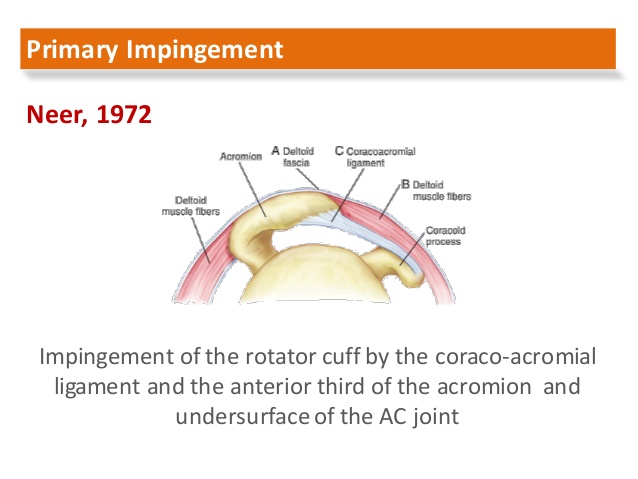 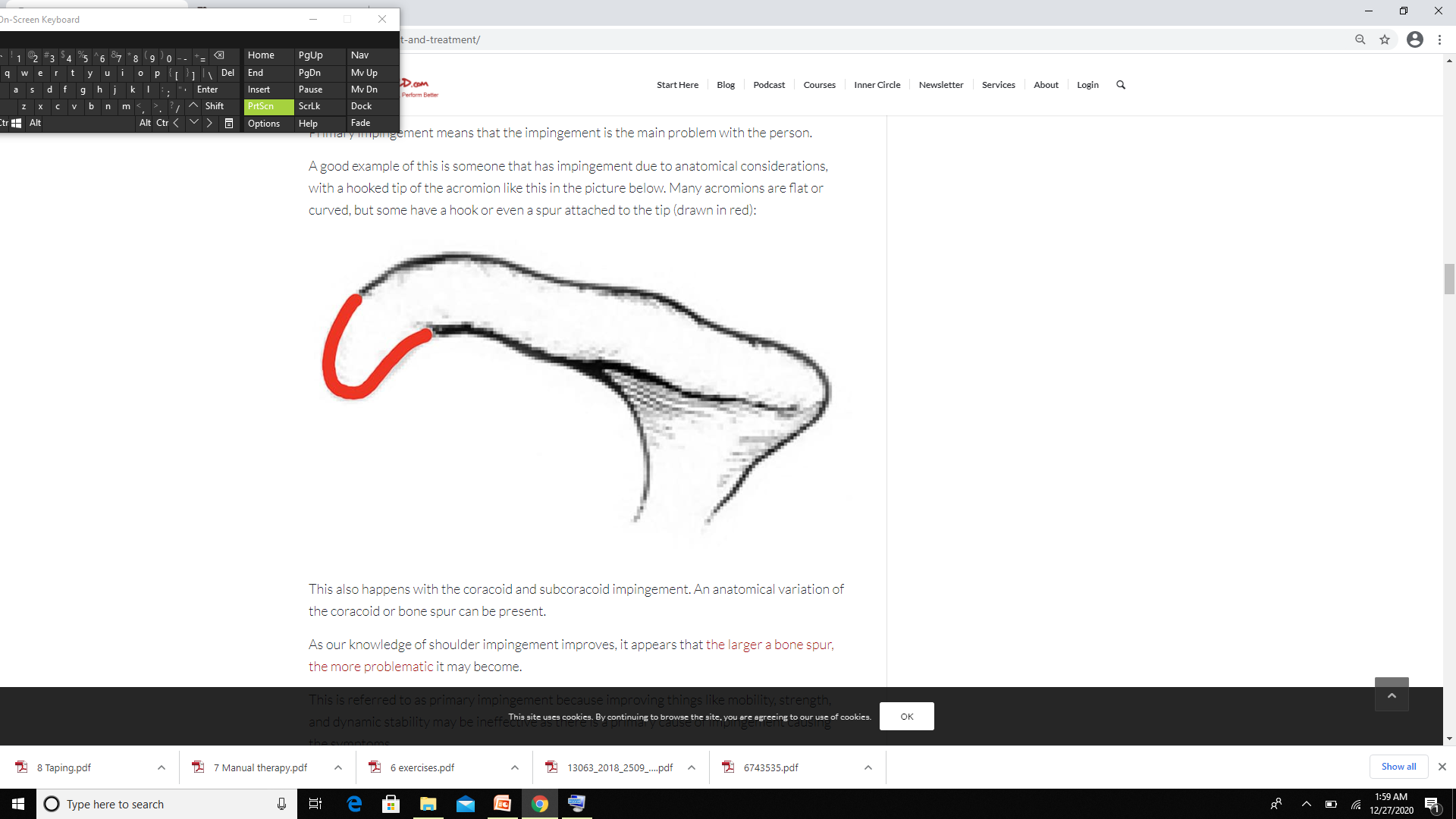 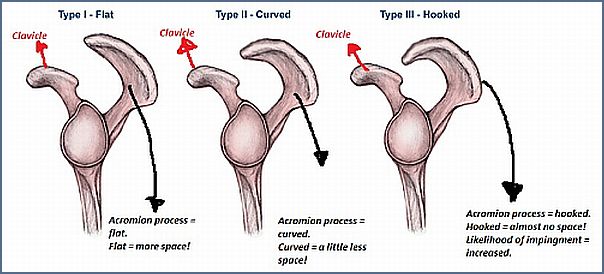 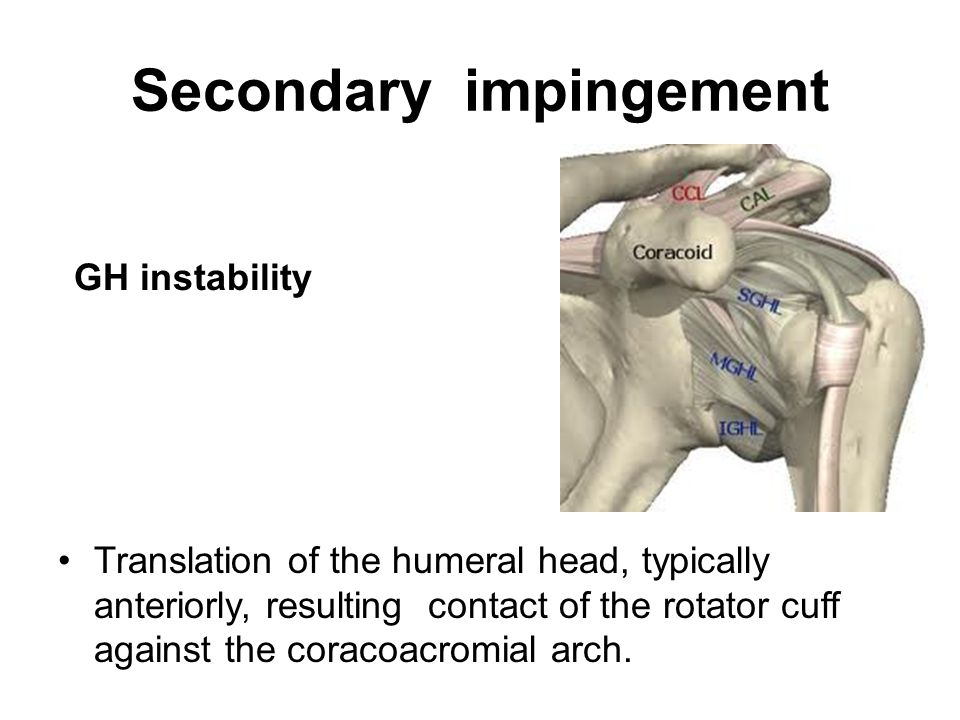 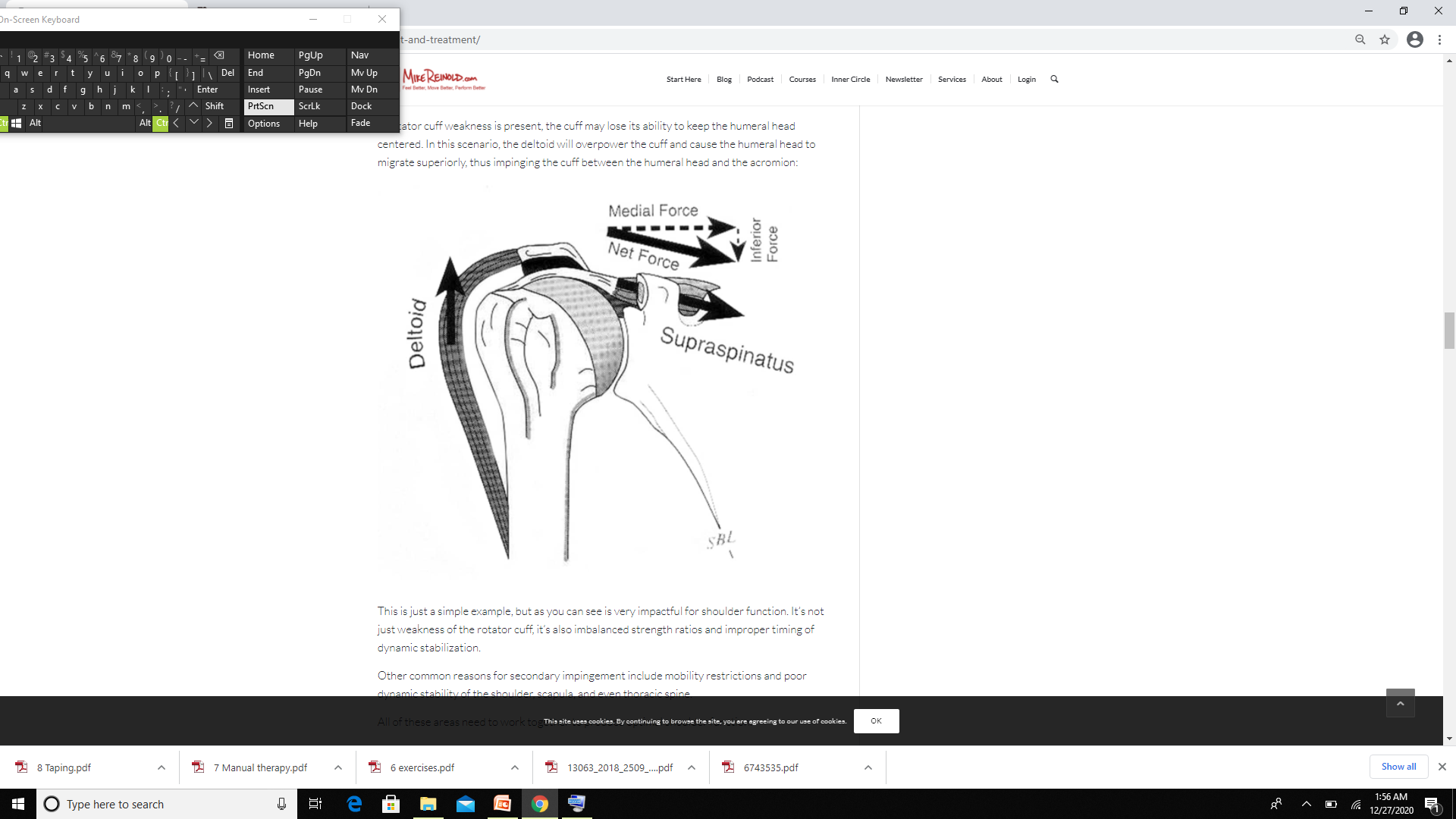 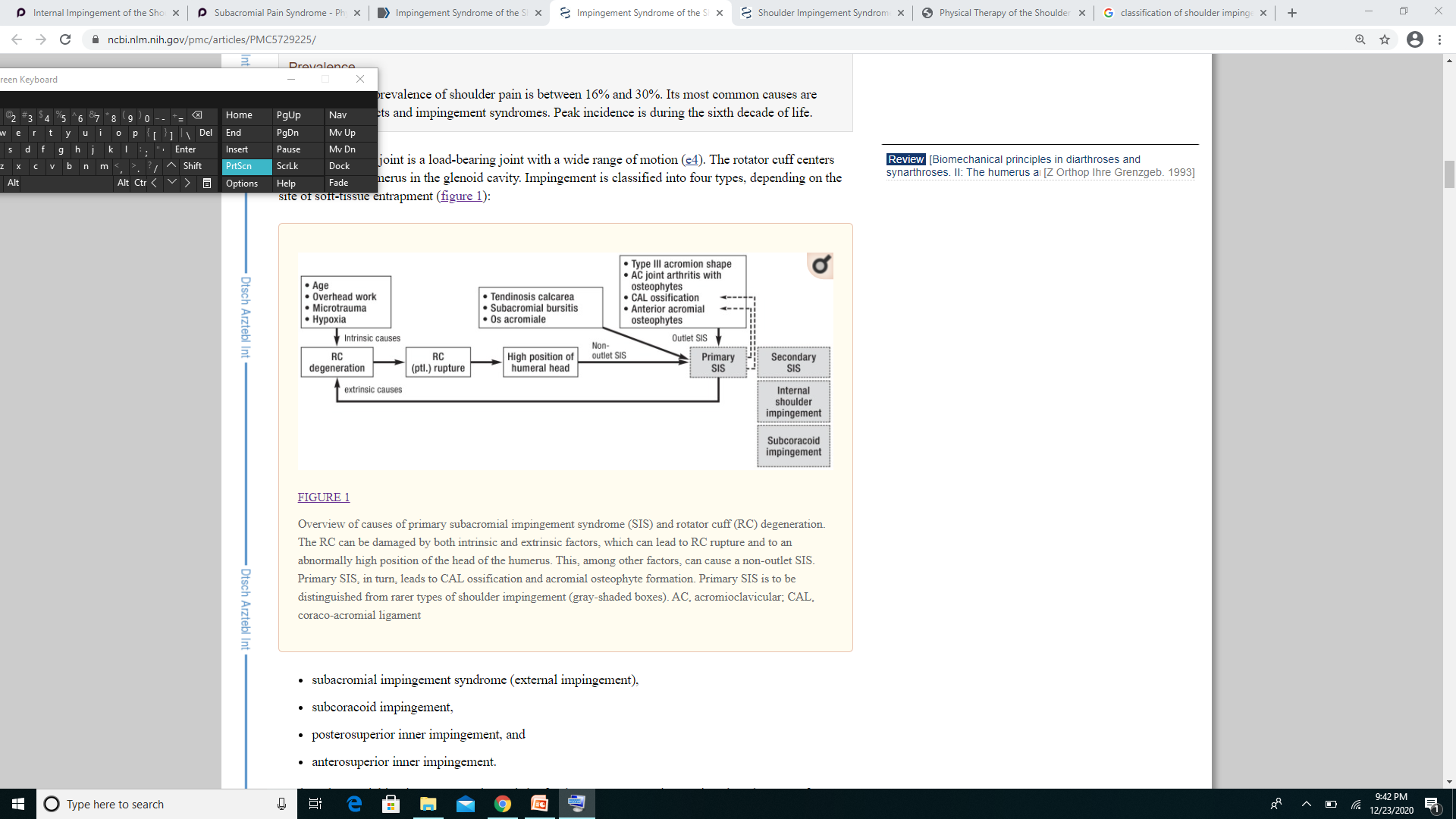 FACTORS RELATED TO PATHOLOGIC CONDITION
Extrinsic factors:
Scapular Muscle Imbalances
Scapular Postural Changes and Altered Kinematics
Rotator Cuff Muscle Imbalance
Intrinsic Factors:
Degeneration
Anatomic Anomalies
SIGNS AND SYMPTOMS
The most common symptoms in impingement syndrome are pain, weakness and a loss of movement at the affected shoulder.
The pain is often worsened by shoulder overhead movement and may occur at night, especially when lying on the affected shoulder. 
The pain has been described as dull rather than sharp, and lasts for long periods of time, making it hard to fall asleep.
Other symptoms can include a grinding or popping sensation during movement of the shoulder.
The range of motion at the shoulder may be limited by pain. A painful arc of movement may be present during forward elevation of the arm from 60° to 120°. 
Passive movement at the shoulder will appear painful when a downward force is applied at the acromion but the pain will ease once the force is removed.
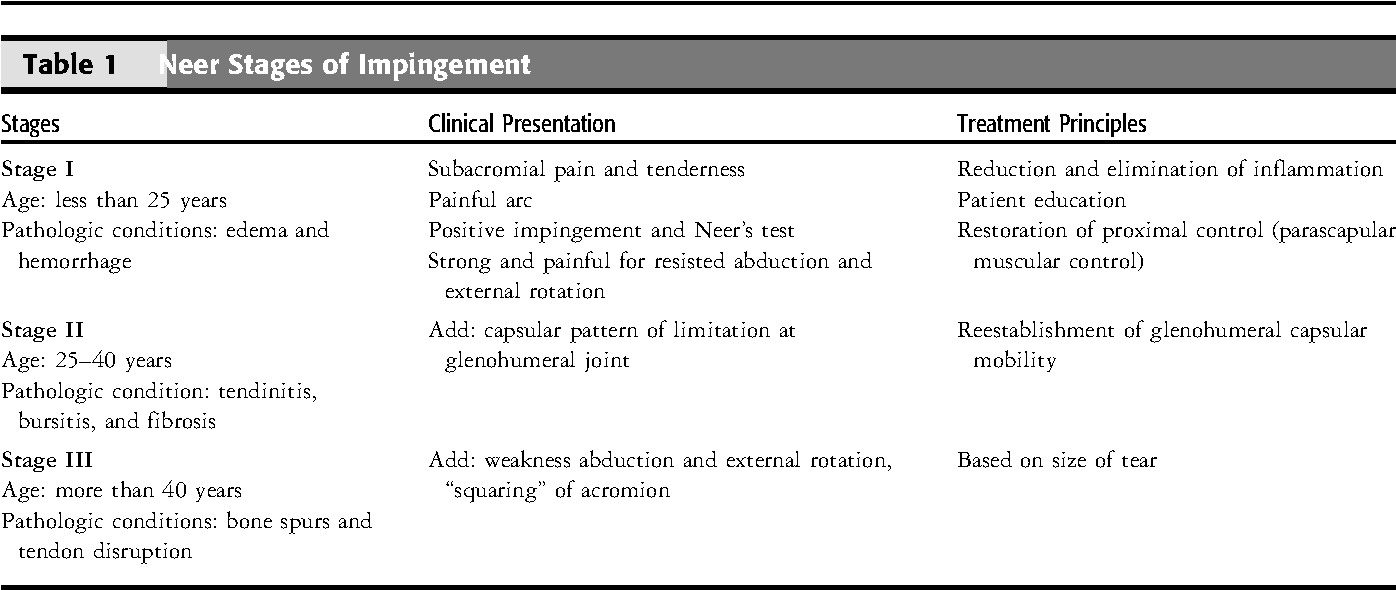 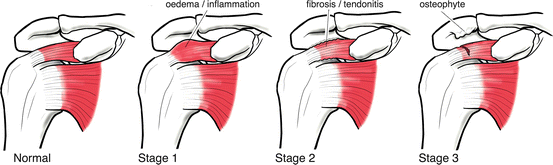 STAGES OF PATHOLOGY
Stage I Impingement
characterized by edema and hemorrhage (inflammation) of the rotator cuff and suprahumeral tissue. 
Less than 25 years of age 
precipitating factor is overuse of the shoulder. 
The clinical symptoms include pain along the anterior and lateral aspect of the shoulder. 
The pain described as a deep, dull ache, with sharp subacromial pain during elevation of the limb.
has full AROM and PROM, a painful arc (pain between 60 to 90 degres and 120 degres of elevation of the limb), and an abnormal impingement sign. 
Muscle strength is usually normal for the abductors and external rotators of the glenohumeral joint, but muscles can be painful and weak in an acute state. 
Palpation elicits subacromial tenderness, usually along the greater tubercle and bicipital groove. 
Muscle spasms are often present along the ipsilateral upper trapezius, levator scapulae, and subscapularis muscles. Many of these patients exhibit scapular postural changes including excessive scapular downward rotation and anterior tilting.
Stage II Impingement
characterized by fibrosis of the glenohumeral capsule and subacromial bursa and tendinitis of the involved tendons. 
The condition is normally seen in patients between 20 and 40 years old. 
The clinical presentation can be similar to that of stage I, except the patient has loss of AROM and PROM because of the capsular fibrosis. 
The loss of ROM normally appears in the capsular pattern, as a significant loss of external rotation and abduction, with less loss of internal rotation.
Stage III Impingement
Stage III impingement is the most difficult to treat conservatively and is characterized by disruption of the rotator cuff tendons. 
The patient is normally more than 40 years old. Clinically, muscle testing yields weakness, usually for external rotation and abduction. 
Visual observation indicates a “squaring” of the acromion, a finding that indicates atrophy of both the rotator cuff and deltoid muscles. 
Patients with significant tendon disruption have a positive “drop-arm” or supraspinatus test result
TREATMENT OF IMPINGEMENT REHABILITATION PROTOCOL
The rehabilitation program for the treatment of shoulder impingement is a multiphased approach focused on a return to prior level of function via a systematic process. This treatment program consists of four phases that are a gradual progression of exercises.
The effectiveness of the treatment program is based on the identification of the underlying causative factor or factors and the individualized program designed to address this condition.
PHASE 1: Maximal protection: acute phase
Goals  
Relieve pain and inflammation  
Normalize range of motion  
Reestablish muscular balance  
Improve posture  
Patient education and 
avoidance of aggravating activities
Treatment:

Patient education  
Educate patient regarding activity level, activities  
Pathology and avoidance of overhead activity, reaching, and lifting activity  
Correct seating posture     
Seated posture with shoulder retraction, scapular ER
Consider postural shirt for patients with poor posture
Range of motion exercises:
L-bar
Flexion   
Elevation in scapular plane   
External and internal rotation in scapular plane at 45° abduction   
Progress to 90° abduction   
Horizontal abduction/adduction
Pendulum exercises  
Active-assisted range of motion: limited symptom-free available range of motion  
Rope and pulley   
Flexion
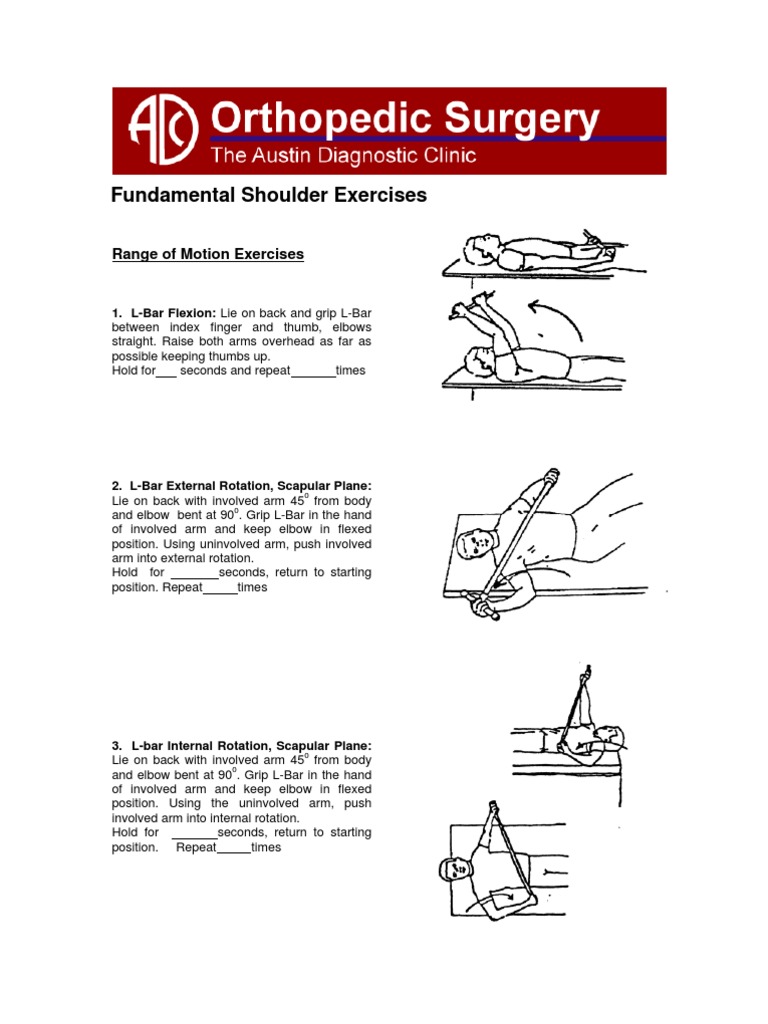 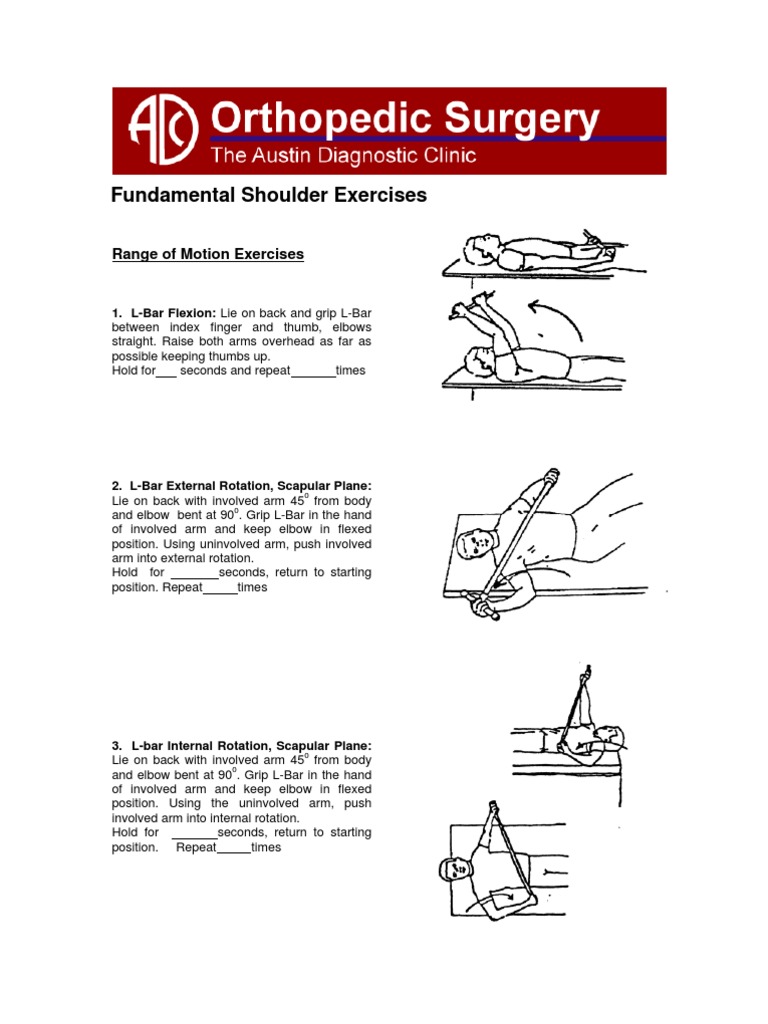 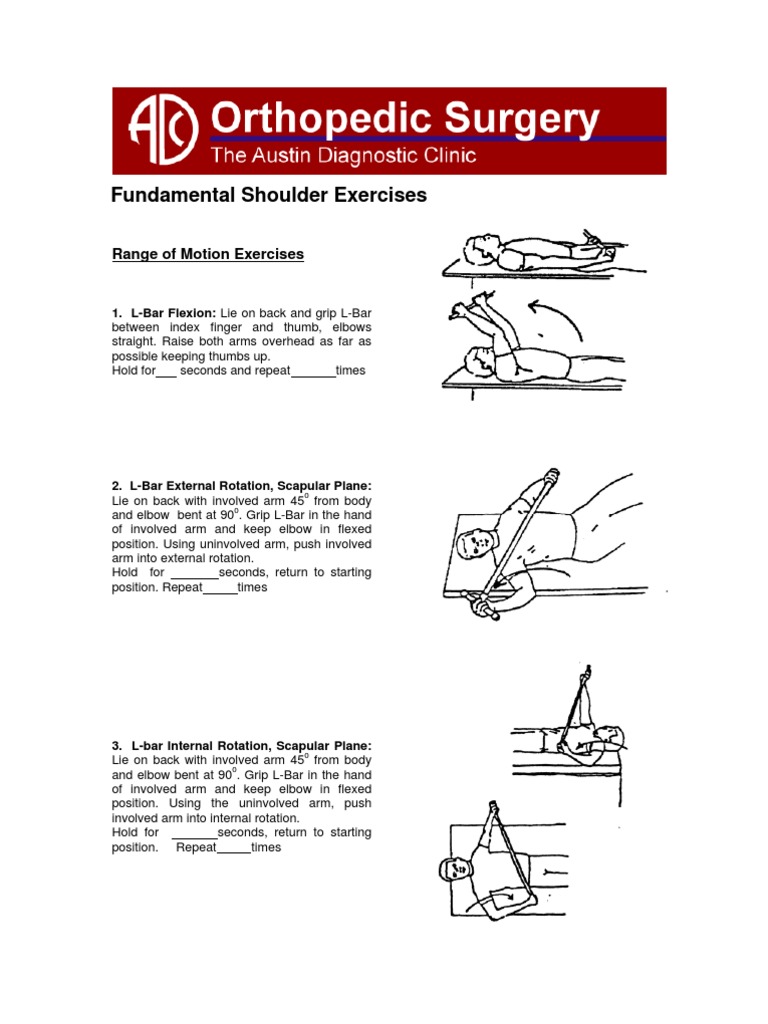 Joint mobilizations
Inferior and posterior glides to the GH joint
In the early phases of treatment, grade 1 and 2 mobilizations can be performed to neuromodulate pain.
Modalities  
Cryotherapy  
Once the acute inflammatory stage has abated, the clinician may implement the use of moist heat, warm whirlpool, and/or ultrasound to prepare the soft tissue for range of motion and mobilizations to improve extensibility of the capsule and musculotendinous tissues.
Strengthening exercises    
Flex/ext strengthening
External rotation strengthening  
If painful, isometrics (ER, internal rotation, Abd) 
Scapular strengthening  
Retractors 
Depressors  
Protractors
Postural exercises  
Strengthen scapular muscles (depressors, retractors, and protractors)  
Stretch pectoralis minor (corner stretch)  
Wall circles
Guideline for progression:  
Decreased pain and/or symptoms  
Normal range of motion  
Elimination of painful arc  
Muscular balance
PHASE 2: Intermediate phase
Goals  
Reestablish no painful range of motion  
Normalize arthrokinematics of shoulder complex  
Normalize muscular strength  
Maintain reduced inflammation and pain  
Increase activities with involved arm
Range of motion  
L-Bar   
Flexion   
External rotation at 90° of abduction   
Internal rotation at 90° of abduction   
Horizontal abduction/adduction at 90°  
Rope and pulley   
Flexion
Joint mobilization  
Continue joint mobilization techniques to the tight aspect of the shoulder (especially inferior)  
Initiate self-capsular stretching    
Inferior, anterior, and posterior glides  
Combined glides as required
Modalities (as needed)  
Cryotherapy  
Ultrasound/phonophoresis  
Iontophoresis
Postural exercises  
Continue with stretching of pectoralis minor and strengthening scapular muscles 
Strengthening exercises  
Progress to complete shoulder exercise program  
Emphasize rotator cuff and scapular muscular training  
ER tubing  
Sidelying ER    
Shoulder abduction  
Prone horizontal abduction
Prone shoulder extension  
Prone rowing    
Biceps/triceps  
Lower trapezius muscular strengthening  
Scapular neuromuscular exercises
Functional activities  
Gradually allow an increase in functional activities  
No prolonged overhead activities  
No lifting activities overhead
PHASE 3: Advanced strengthening phase
Goals  
Improve muscular strength and endurance  
Maintain flexibility and range of motion  
Maintain postural correction  
Gradual increase in functional activity level
Flexibility and stretching  
Continue all stretching and range-of-motion exercises  
L-Bar: ER/internal rotation at 90° abduction  
Continue capsular stretch  
Maintain/increase posterior/inferior flexibility
Strengthening exercises  
Establish patient on the fundamental shoulder exercises  
Tubing ER/internal rotation  
Lateral raises to 90° dumbbell  
Full can dumbbell to 90°  
Sidelying ER
Prone horizontal abduction  
Prone extension  
Wall slides  
Biceps/triceps

Guideline for progression to phase 4  
Full, no painful range of motion  
No pain or tenderness  
Good strength   
Satisfactory clinical examination
PHASE 4: Return to activity phase
Goals  
Unrestricted, symptom-free activity
Initiate interval sport program  
Throwing  
Tennis  
Maintenance exercise program  
Flexibility exercises   
L-Bar    
Flexion    
External rotation and internal rotation at 90° abduction    
Self-capsular stretches  
Isotonic exercises   
Fundamental shoulder exercises   
Perform three times a week
ARTICLES
ELECTROTHERAPY
Comparison of different electrotherapy methods and exercise therapy in shoulder impingement syndrome: A prospective randomized controlled trial
Sevtap Gunay Ucurum, Derya Ozer Kaya, et al
Acta Orthopedic and Traumatology Turcica. July 2018
The aim of this study was to assess and compare the effects of different electrotherapy methods and exercise therapy on pain, function and quality of life in shoulder impingement syndrome.
 79 patients with shoulder impingement syndrome were randomly allocated into four groups. Group 1 was given hot pack and exercises, Group 2 was given hot packs, exercises and interferential current, Group 3 was given hot packs, exercises and TENS and Group 4 was given hot packs, exercises and ultrasound 3 times a week for 4 weeks.
Application of ultrasound, interferential current and TENS in addition to exercise therapy in shoulder impingement syndrome treatment had similar improvements in terms of pain, function and physical component of quality of life. However, interferential current treatment showed significantly better outcomes for the mental component of quality of life.26
2.  Comparative effectiveness of ultrasonophoresis and iontophoresis in impingement syndrome: a double-blind, randomized, placebo controlled trial
Isabel García, Cristina Lobo, et al
Clinical Rehabilitation, April 2016
The aim of this study is to estimate the effectiveness of ultrasonophoresis and iontophoresis with sodium diclofenac used in addition to an exercise program for patients with impingement syndrome.
The patients were randomly assigned to one of three groups: a) standard treatment (supervised exercises and cryotherapy) along with placebo iontophoresis and placebo ultrasonophoresis; b) standard treatment, iontophoresis, and placebo ultrasonophoresis; and c) standard treatment, ultrasonophoresis, and placebo iontophoresis. All patients received 15 treatment sessions.
In patients with impingement syndrome, a combination of ultrasonophoresis and an exercise program are better than a combination of iontophoresis and the same exercise program or the exercise program alone.
3. Efficacy of low-level laser therapy combined with exercise for subacromial impingement syndrome: A randomised controlled trial
Patrícia Pereira Alfredo, Jan Magnus Bjordal, et al.
Clinical Rehabilitation Dec 2020
The objective of this study is to investigate the effect of low-level laser therapy (LLLT) combined with exercise on shoulder pain and disability in patients with subacromial impingement syndrome (SIS).
 Groups I (n = 42), II (n = 42) and III (n = 36) were treated with Low-level laser therapy and exercise, exercise only and Low-level laser therapy only, respectively. Interventions were conducted three times a week for 8 weeks.
Low-level laser therapy combined with exercises reduce pain intensity, improve shoulder function and reduces pain intensity and medication intake over 3 months.
EXERCISES
4. Stretching Exercises for Subacromial Impingement Syndrome: Effects of 6-Week Program on Shoulder Tightness, Pain, and Disability Status 
Elif Turgut, Irem Duzgun, and Gul Baltaci
Journal of Sport Rehabilitation March 2018
The aim of this study was to investigate the effects of a stretching program on posterior capsule tightness, pectoralis minor tightness, pain severity, and disability status in SIS.
The 6-week self-stretching program for pectoralis minor, posterior capsule, levator scapula, and latissimus dorsi was performed.
The findings of the study showed that flexibility, pain severity, and disability gains can be achieved with a 6-week stretching exercise training for participants with SIS. Therefore, shoulder girdle stretching exercises should be recommended early in shoulder rehabilitation program.
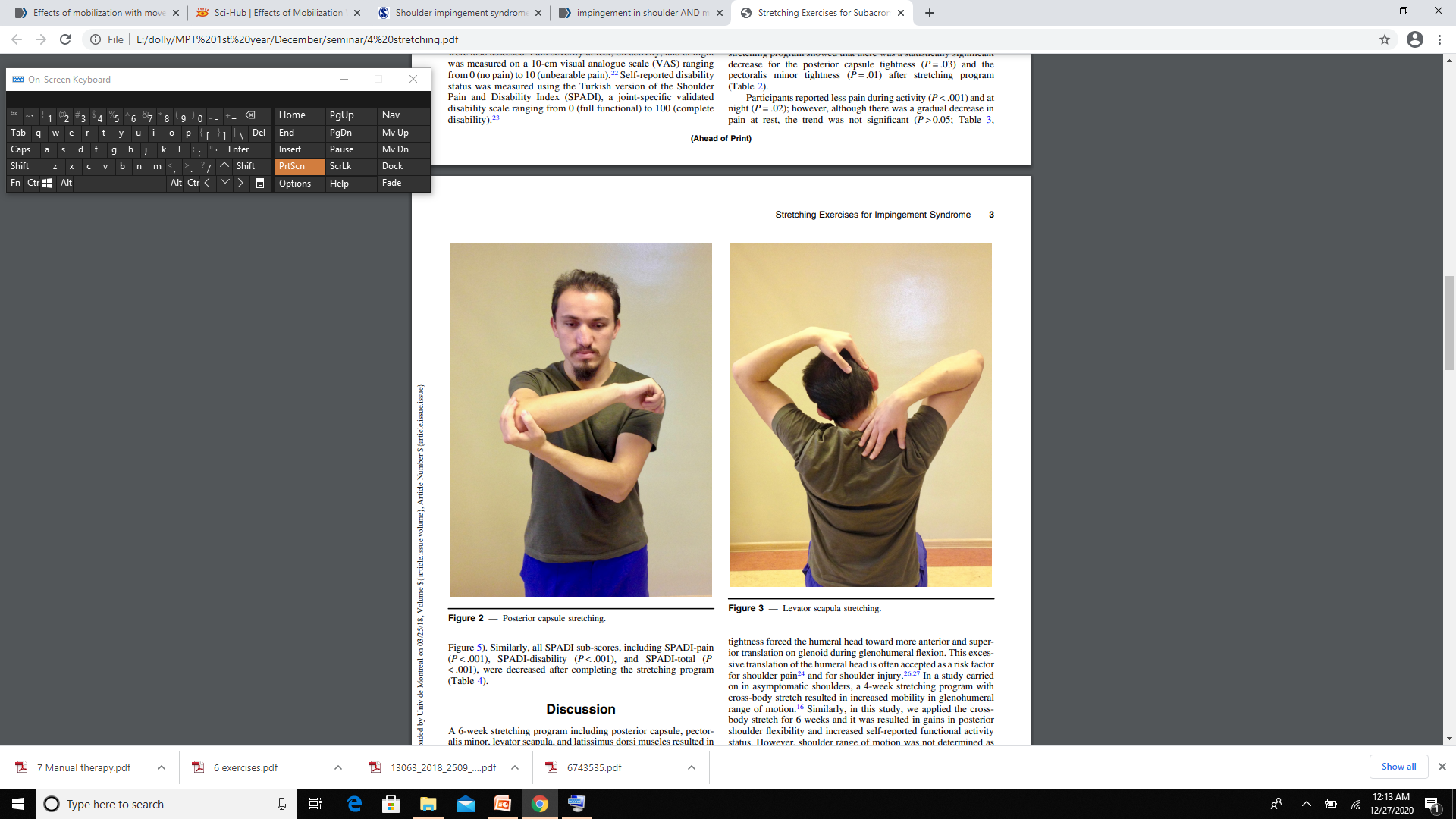 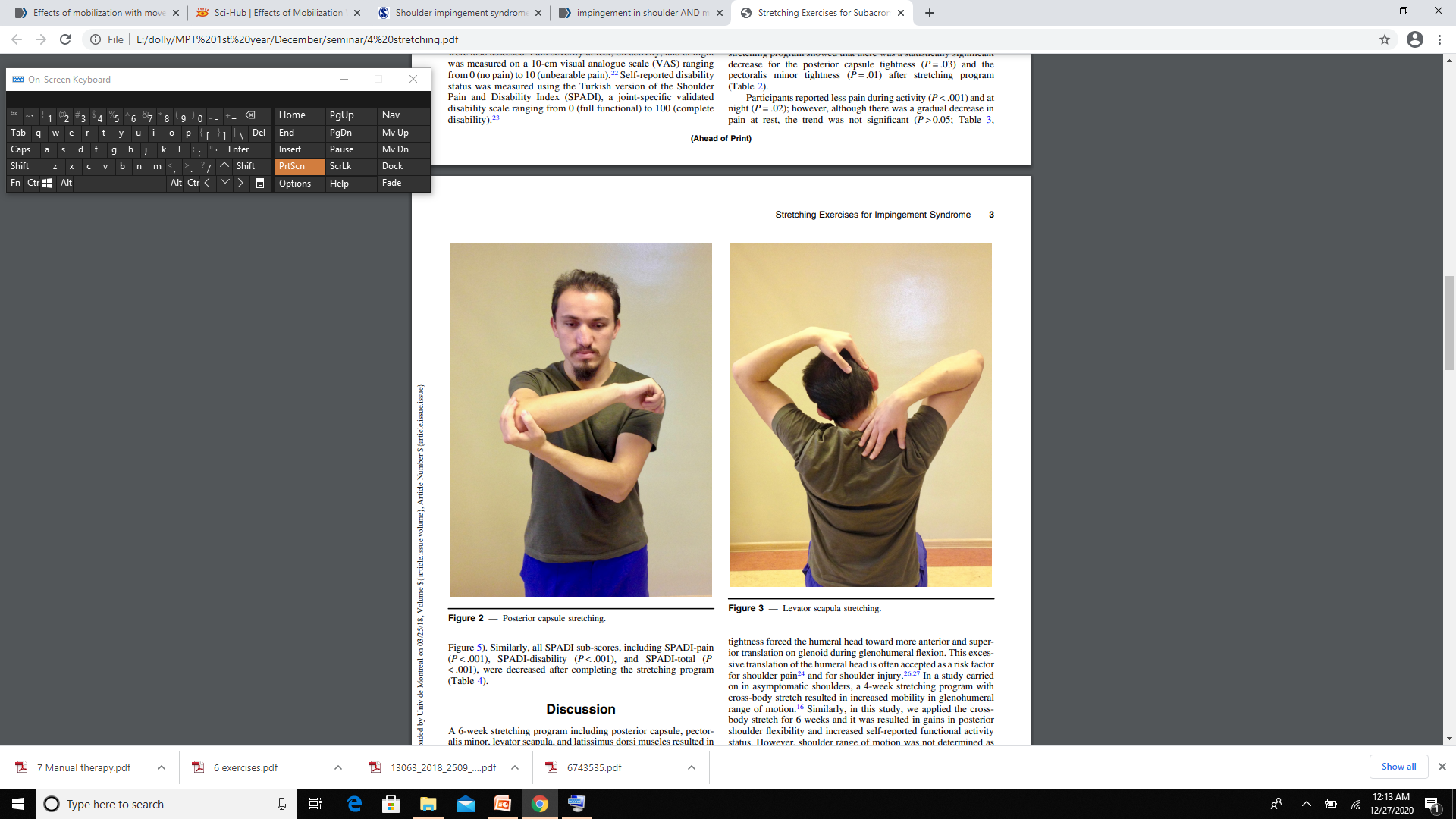 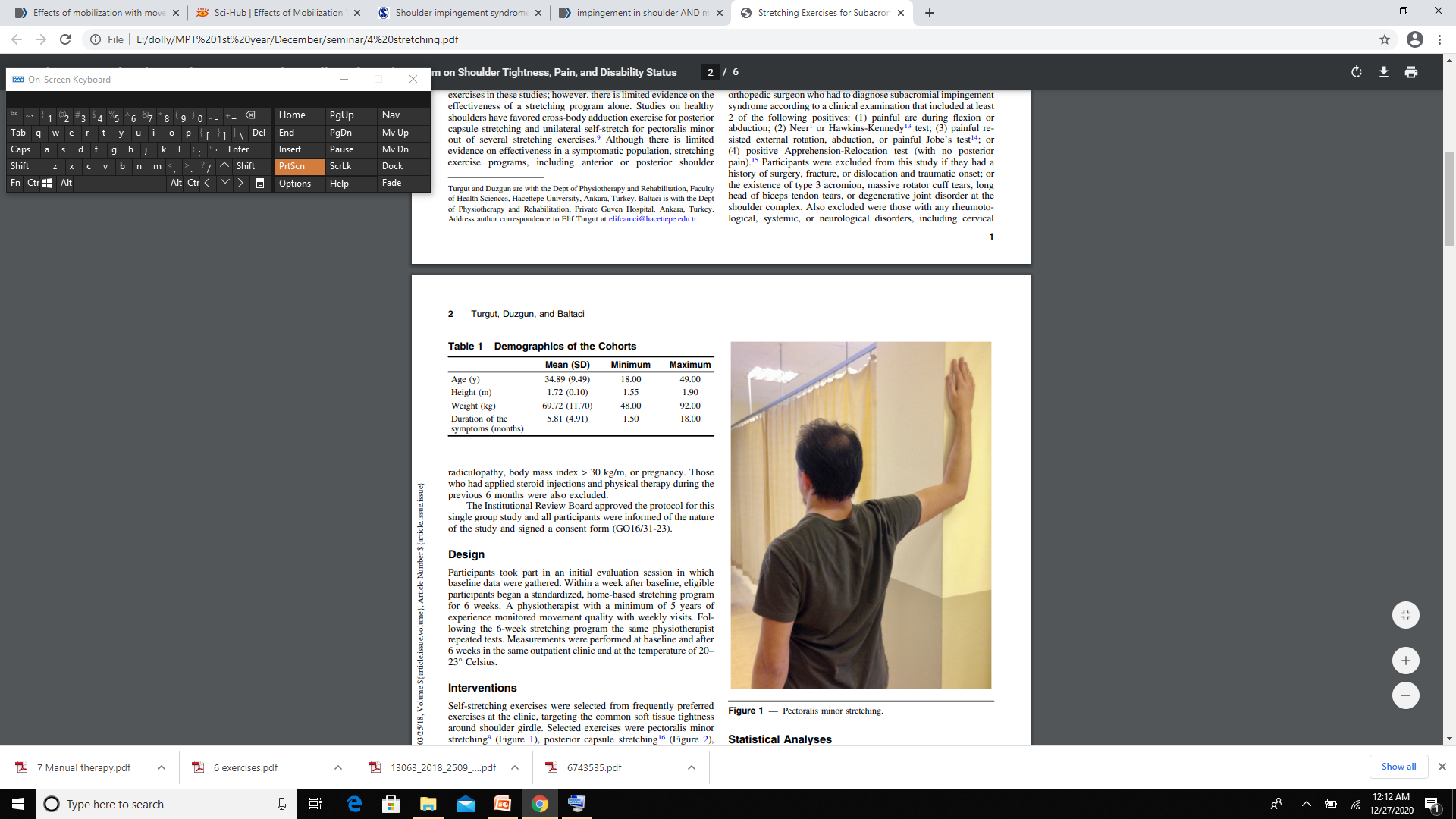 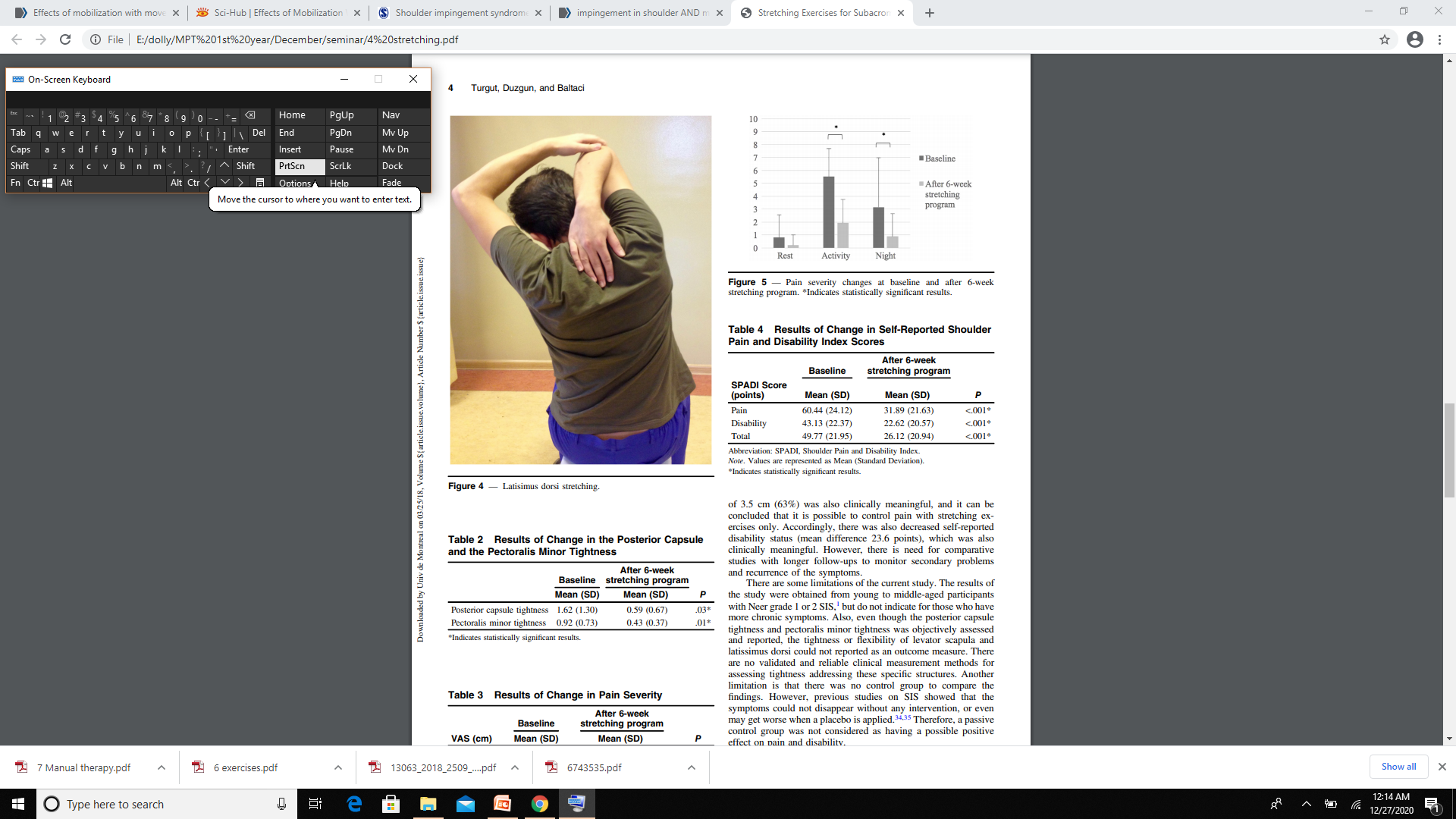 5. Effect of scapular stabilization exercise program in patients with subacromial impingement syndrome: a systematic review
Hariharasudhan Ravichandran, Balamurugan Janakiraman
Journal of Exercise Rehabilitation June 2020
This systematic review aims to evaluate and summarize the best evidence regarding the role of scapular stabilization interventions in alleviating shoulder dysfunction among subjects with subacromial impingement syndrome.
They found that there was a significant effect on the scapular stabilization exercise program on improving pain and disability among subjects with subacromial impingement syndrome.
 This systematic review provides sufficient evidence to suggest that scapular stabilization exercises offers effectiveness in reducing pain and disability among subjects with subacromial impingement syndrome.
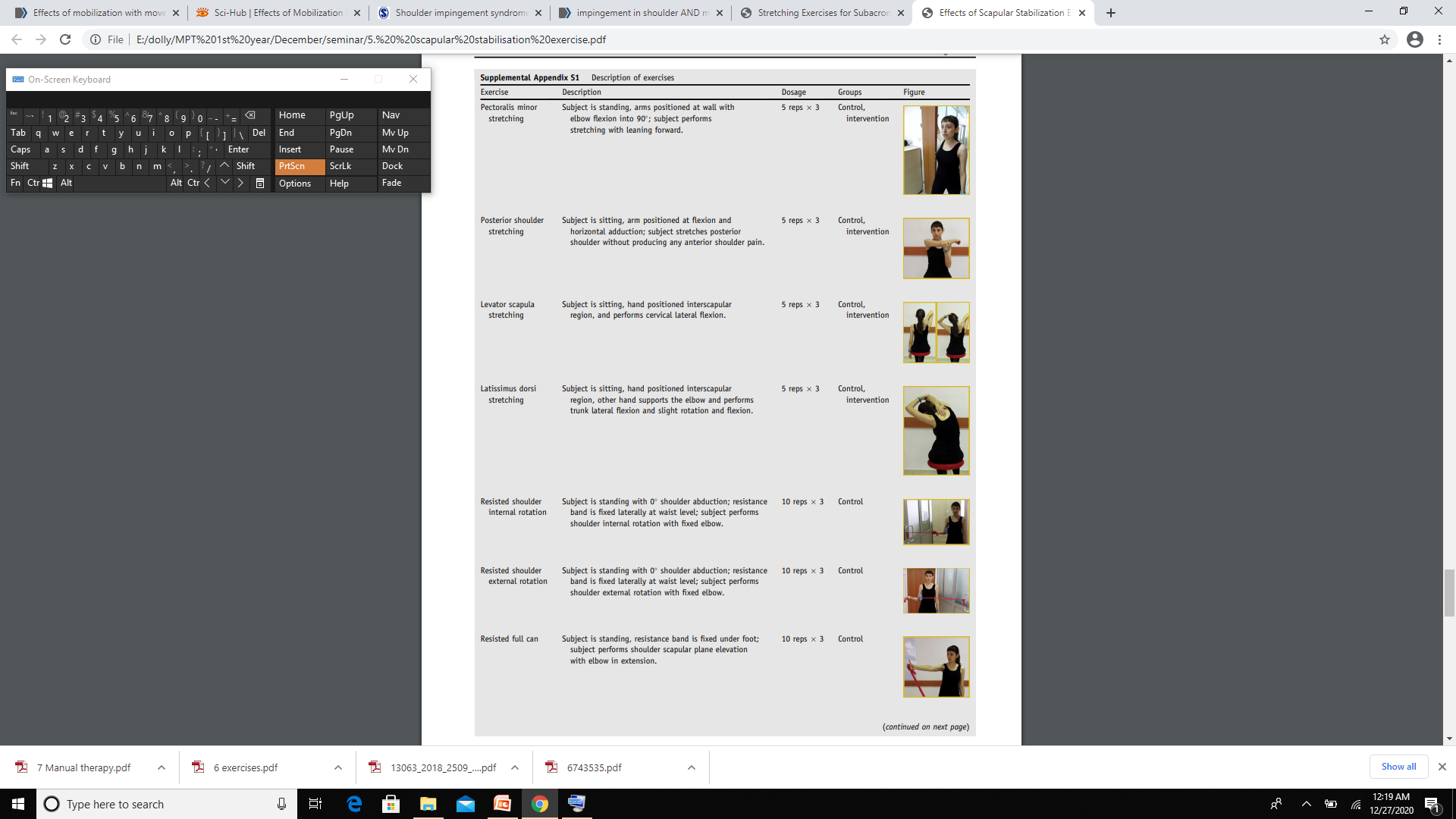 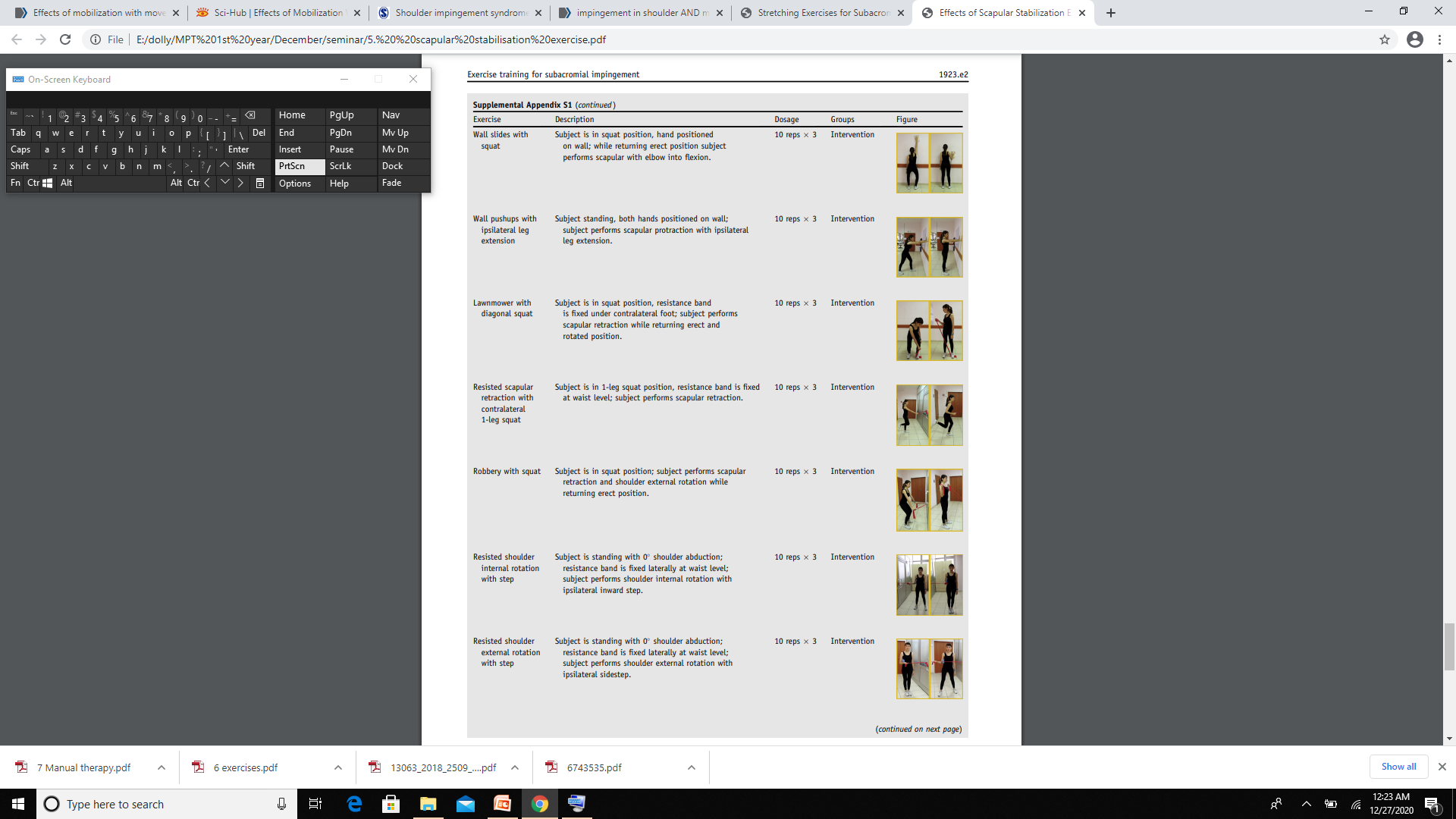 6. Effect of supervised physiotherapy versus home exercise program in patients with subacromial impingement syndrome: A systematic review and meta-analysis
Héctor Gutiérrez-Espinoza, Felipe Araya-Quintanilla, et al
Physical Therapy in Sports Jan 2020
The objective of the study is to determine whether supervised physiotherapy is more effective for functional improvement and pain relief than a home exercise program in subjects with subacromial impingement syndrome.
Seven clinical trials included.
Supervised physical therapy and home-based progressive shoulder strengthening and stretching exercises for the rotator cuff and scapular muscles are equally effective in patients with subacromial impingement syndrome treated conservatively.
MANUAL THERAPY
7. Effects of mobilization with movement on pain and range of motion in patients with unilateral shoulder impingement syndrome: a randomized controlled trial
José A Delgado-Gil, Eva Prado-Robles, et al
Journal of Manipulative and Physiological Therapeutics April 2015
The purpose of this study was to compare the immediate effects of mobilization with movement (MWM) to a sham technique in patients with shoulder impingement syndrome.
Forty-two patients were randomized into an MWM group or sham manual contact.
Patients with shoulder impingement syndrome who received 4 sessions of MWM exhibited significantly better outcomes for pain during shoulder flexion, pain-free range of shoulder flexion, maximal shoulder flexion, and maximal external rotation than those patients who were in the sham group.
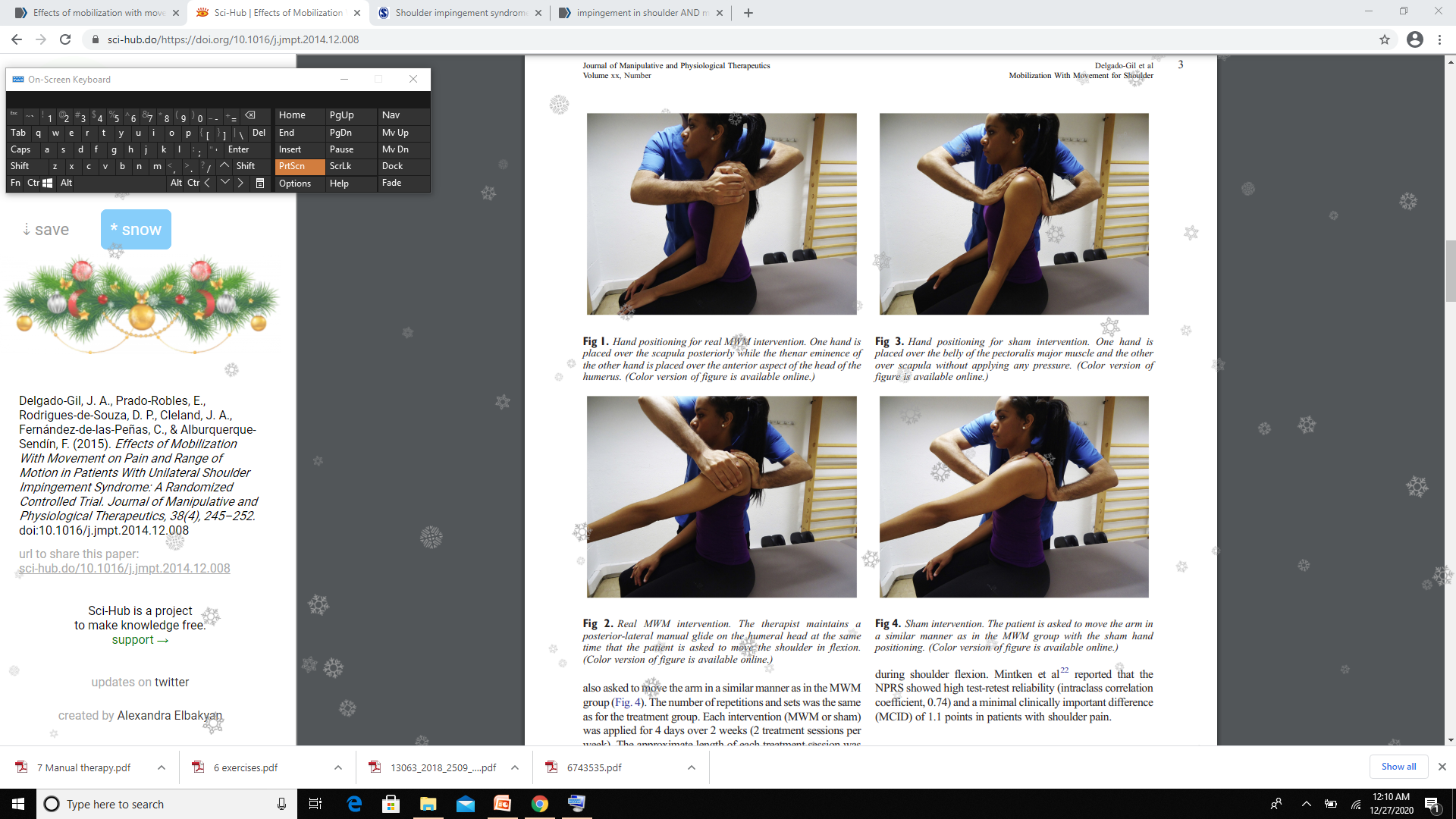 TAPING
8. Does taping in addition to physiotherapy improve the outcomes in subacromial impingement syndrome? A systematic review
Ismail Saracoglu, Yusuf Emuk & Ferruh Taspinar
Physiotherapy Theory and Practice April 2018
The aim of this review was to determine whether any taping technique in addition to physiotherapy care is more effective than physiotherapy care alone in patients with shoulder impingement syndrome.
 3 RCT’S and 1 controlled trial were included.
They concluded that  Clinical taping in addition to physiotherapy interventions (e.g. exercise, electrotherapy, and manual therapy) might be an optional modality for managing patients with shoulder impingement syndrome, especially for the initial stage of the treatment.
REFERENCES
Julie A. Creech; Sabrina Silver. Shoulder Impingement Syndrome. NCBI Bookshelf. May 2020.
Escamilla RF, Hooks TR, et al. Optimal management of shoulder impingement syndrome. Journal of sports med. 2014; 5: 13–24.
Robert A. donatelli (2012). Physical therapy of shoulder. 5th edition. Elsevier.
S. Brent Brotzman, Robert C. Manske. Clinical OrthopedIc Rehabilitation: An Evidence-based Approach . 3rd edition. Elsevier.
David J. Magee, James E. Zachazewski, et al. (2016) Pathology And Intervention In Musculoskeletal Rehabilitation. 2nd edition. Elsevier
Garving C., Jakob S., et al. Impingement Syndrome of the Shoulder. Dtsch Arztebl Int. 2017 Nov 10;114(45):765-776.
Beirer M, Imhoff AB, Braun S. Impingement syndromes of the shoulder. Orthopade. 2017 Apr;46(4):373-386.
Subacromial Pain Syndrome. (2020, October 17). Physiopedia, . Retrieved 21:04, December 26, 2020 from https://www.physio-pedia.com/index.php?title=Subacromial_Pain_Syndrome&oldid=254756
Internal Impingement of the Shoulder. (2020, October 15). Physiopedia, . Retrieved 21:05, December 26, 2020 from https://www.physio-pedia.com/index.php?title=Internal_Impingement_of_the_Shoulder&oldid=254525.
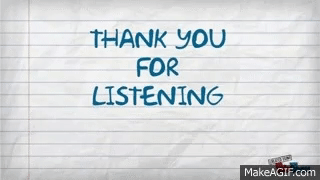